Цифровые решения и инструменты локальной модели перехода на дистанционное обучение
Директор МАОУ санаторно – лесной школы 
г. Томска Новосельцева Н.Л.
.
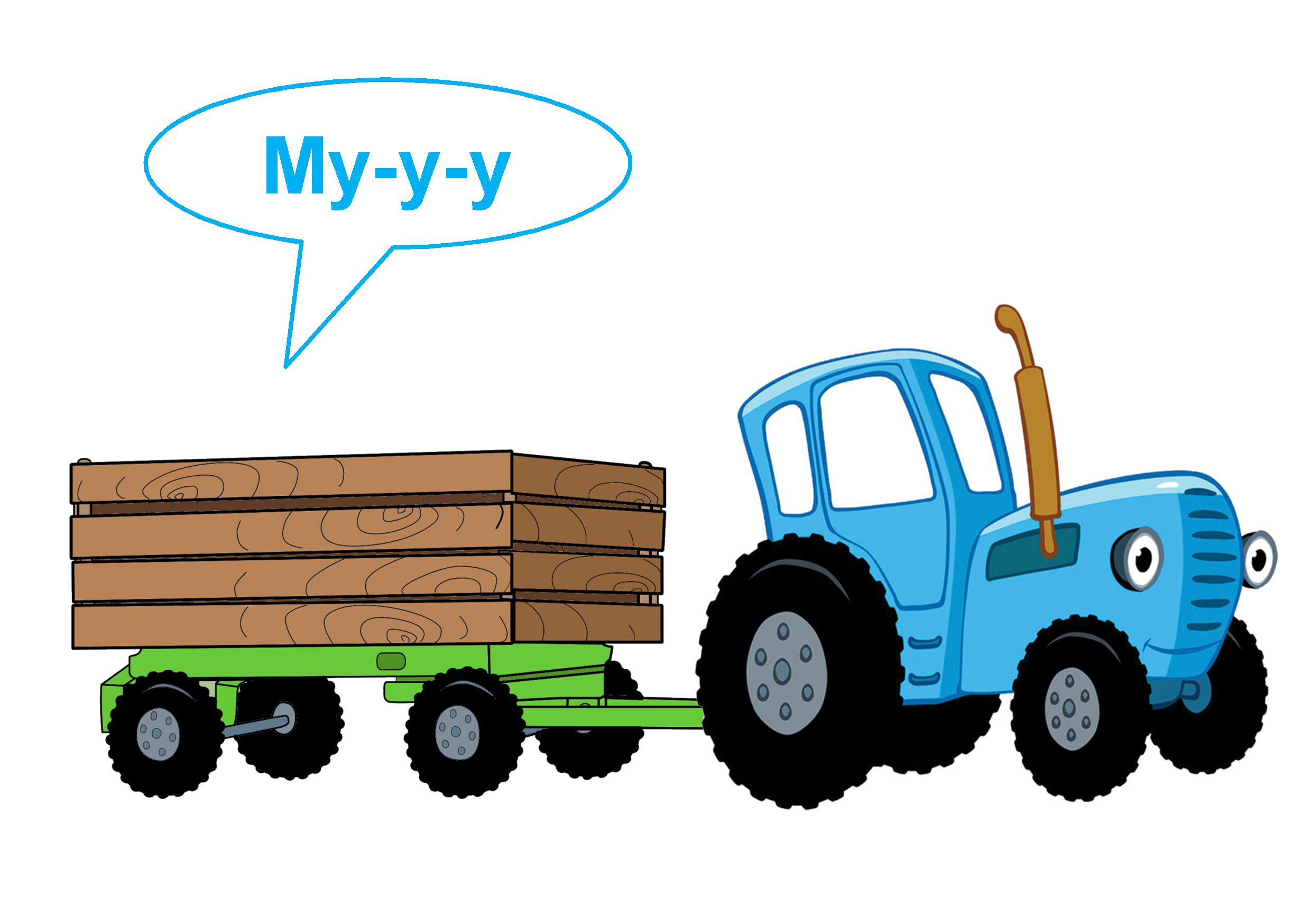 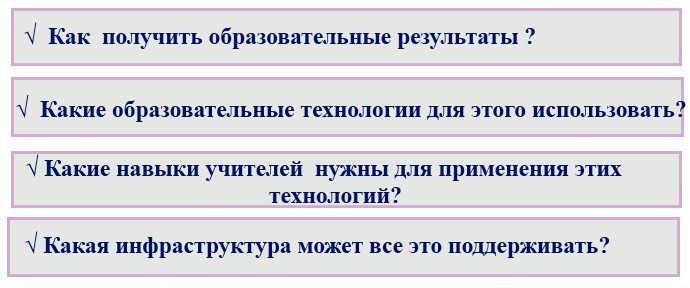 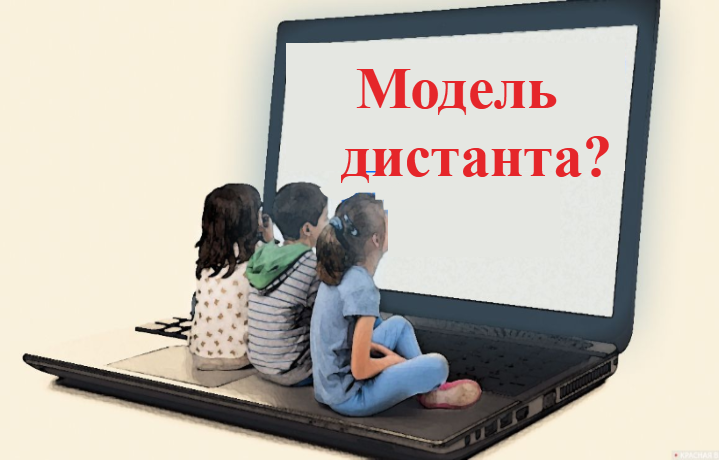 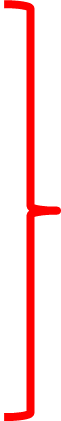 ДОЛЖНО БЫТЬ ПРОЩЕ И ПОНЯТНЕЕ :
НЕ НУЖЕН КОСМОЛЕТ – НУЖЕН ТРАКТОР!
СЕГМЕНТЫ ЛОКАЛЬНОЙ  МОДЕЛИ  ДИСТАНТА
ПОДРОБНЕЕ НА СЛЕД.СЛАЙДЕ
ЦИФРОВЫЕ РЕШЕНИЯ И ИНСТРУМЕНТЫ:
       НЕ  создавать дополнительные сложности ДИСТАНТА!
Гугл - платформа
Сайт - дистант
Сервисы ВЕБ-2.0
Мессенджеры
СПАСИБО ЗА ВНИМАНИЕ!